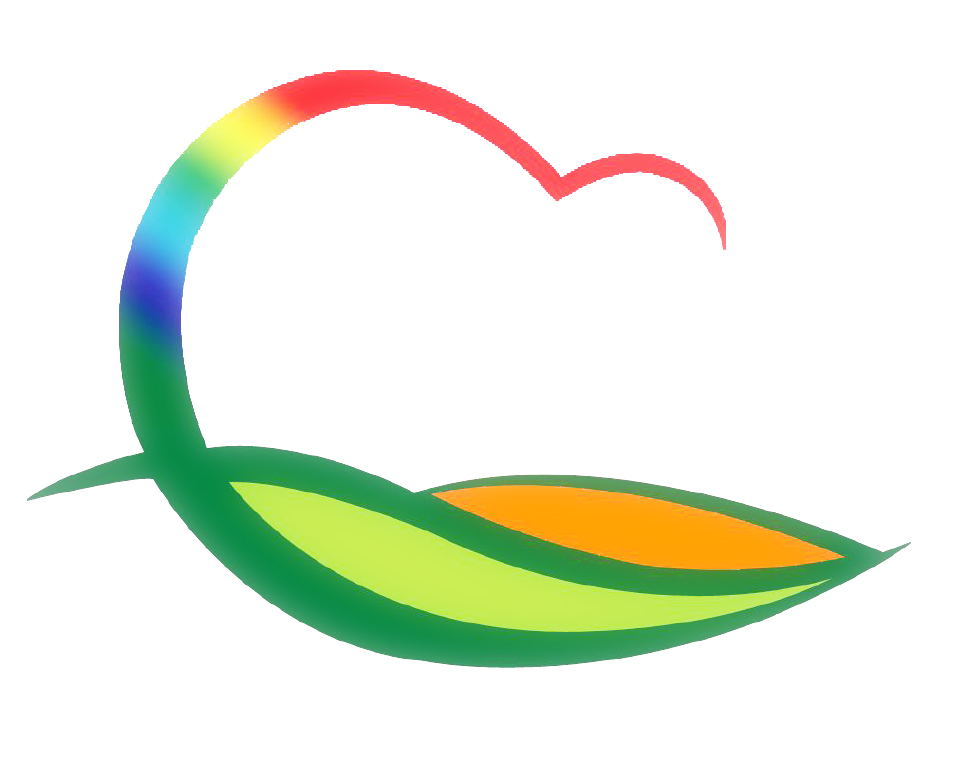 월간업무 추진계획
( 2021. 10. 1. ~ 10. 31.)
13-1. 2020회계연도 일상경비 지출내역 검사 실시
10. 1. ~ 11. 12. / 검사 대상 : 본청 14개 부서  
2020 회계연도 일상경비 지출내역
13-2. 2022년 본예산 편성
예산안 e-호조 입력 : 10. 5.(화) ~ 10. 8.(금)
예산안 조정 및 실무심의 : 10. 12.(화) ~ 10. 29.(금)
13-3. 의원간담회
10. 7.(목) / 10. 21.(목) 10:00 / 위원회 회의실
안 건 : 조례 제·개정 및 주요 현안사업 설명
13-4. 시군종합평가 정성지표 추진상황 보고회
10. 12.(화) 08:20 / 상황실 / 부서장 (주재:부군수)
정성지표 우수사례 추진상황(요약서) 보고
13-5. 도시건축과 자체 종합감사
10. 12.(화) ~ 10. 18.(월) / 상설감사장 / 기획감사관 외 5명
2018. 10월부터 현재까지 추진한 업무 전반
13-6. 제296회 영동군의회 임시회
10. 12.(화) ~ 10. 18.(월) / 의회 본회의장 및 위원회 회의실
안 건 : 2022년도 주요사업 추진계획 보고 및 조례안 등 일반안건
13-7. 시군종합평가 정량지표 추진상황 보고회
10. 14.(목) 14:00, 15:30 / 국장실 / 지표담당자 (주재:국장)
9월말 기준 목표 미달성 정량지표 추진상황 보고
13-8. 부동산 유관부서 공직자 재산등록
대상 : 부동산 유관부서 전 직원(기획감사관 외 10개 부서)
동의서 접수(~10. 15.) / 고지거부 신청(~11. 1.)
13-9. 2021년도 하반기 국민·공무원 제안제도 운영
10. 15.(금) ~ 11. 10.(수) / 국민 및 군 소속 공무원 
영동군 인구증가 등 지역발전 관련 제안 접수
13-10. 3단계 지역균형발전 전략사업 정성평가 
10. 22.(금) 11:20 / 충북연구원 / 기획감사관
3단계 전략사업 추진상황 및 주요사업성과 발표
13-11. 2021년 3분기 고충민원 처리실태 점검
10월 중 / 대상 : 전 부서
2021. 7.~9. 기간 중 접수 처리한 고충민원 처리실태 점검
13-12.「10월 찾아가는 무료 법률상담실」운영
10월 중 / 양산면사무소 
상 담 관 : 법률사무소 세광 변호사 명지성(청주시 소재)
상담내용 : 각종 쟁송사건 관련 법률·세무상담 등
13-13. 2021년 하반기 지방재정 신속집행 추진
12. 31.(목)까지 / 목표액 : 6,554억(예산현액의 85%)
부진부서 대상 월별 추진상황 보고회